7 класс
МЕДИАНЫ,  БИССЕКТРИСЫ  И ВЫСОТЫ  ТРЕУГОЛЬНИКА
Составитель:
учитель математики
Абрамова Ю.А.
2012
Перпендикуляр к прямой
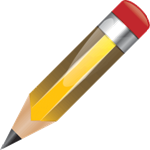 Аа,   АН  а
Отрезок АН называется перпендикуляром, проведенным из точки А к прямой а, если прямые АН и а перпендикулярны.
А
н
а
Теорема о перпендикуляре
Из точки, не лежащей на прямой, можно провести перпендикуляр к этой прямой, и притом только один.
А
н
а
Медиана треугольника
А
СМ = МВ
Отрезок, соединяющий вершину треугольника с серединой противоположной стороны, называется медианой треугольника.
В
С
М
АМ – медиана треугольника
Медиана треугольника
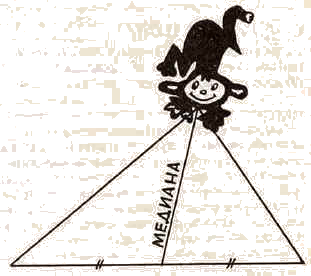 Медиана-обезьяна,У которой зоркий глаз,Прыгнет точно в серединуСтороны против вершины, Где находится сейчас?
АСА   = ВАА
Биссектриса треугольника
А
Отрезок биссектрисы угла треугольника, соединяющий вершину треугольника с точкой противоположной стороны, называется биссектрисой треугольника.
В
С
А
1
АА1 – биссектриса треугольника
Биссектриса треугольника
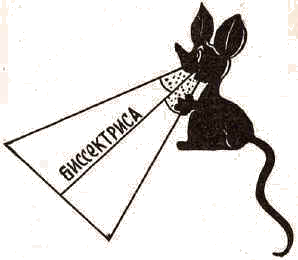 Биссектриса – это крыса,Которая бегает по углам И делит угол пополам.
Высота треугольника
А
АН  СВ
Перпендикуляр, проведенный из вершины треугольника к прямой, содержащей противоположную сторону, называется высотой треугольника.
В
С
Н
АН – высота треугольника
Высота треугольника
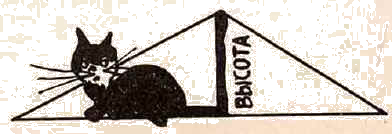 Высота похожа на кота,Который, выгнув спину,И под прямым угломСоединит вершинуИ сторону хвостом.
Медианы в треугольнике
В любом треугольнике медианы пересекаются в одной точке.
Точку пересечения медиан (в физике) принято называть центром тяжести.
Биссектрисы в треугольнике
В любом треугольнике биссектрисы пересекаются в одной точке.
Точка пересечения биссектрис треугольника есть центр вписанной в треугольник окружности.
Высоты в треугольнике
Высоты в треугольнике
В любом треугольнике высоты или их продолжения пересекаются в одной точке.
Точку пересечения высот называют ортоцентром.
Замечательное свойство
В любом треугольнике медианы, биссектрисы, высоты или продолжения высот пересекаются в одной точке.
Задание
С помощью чертежных инструментов найдите на рисунке:
а) медиану;
б) биссектрису;
в) высоту
треугольника MKT.
а) Медиана – отрезок        .
б) Биссектриса – отрезок       .
в) Высота –                            .
BT
AK
отрезок CH
Домашнее задание
I уровень: п. 16,17, знать основные определения и формулировки утверждений и теорем. 

II уровень: п. 16,17, знать основные определения и формулировки утверждений, и доказательство теорем.

На альбомных листах (А4) в каждом из треугольников (остроугольном, прямоугольном и тупоугольном) провести медианы, биссектрисы и высоты.
Спасибо за урок!
Источники:
Атанасян Л.С., Бутузов В.Ф. и др. Геометрия 7 – 9. М., «Просвещение», 2011 г.
Елизарова С. Ребятам о зверятах. // Народное образование. № 9 – 10, 1993 г.
Атанасян Л.С., Бутузов В.Ф. и др. Геометрия. Рабочая тетрадь для 7 класса. – М., «Просвещение», 2009 г. – № 63.
Треугольник: http://www.relef.ru/data/catalog/products/023633.jpg .
Карандаш: http://ai-cdr.ucoz.ru/kartinki/karandash.gif .
Транспортир: http://офиснаяслужба.рф/images/72142b.jpg  .
Линейка: http://img.office-planet.ru/goods/210051/4e85b7681bf74_x.png .